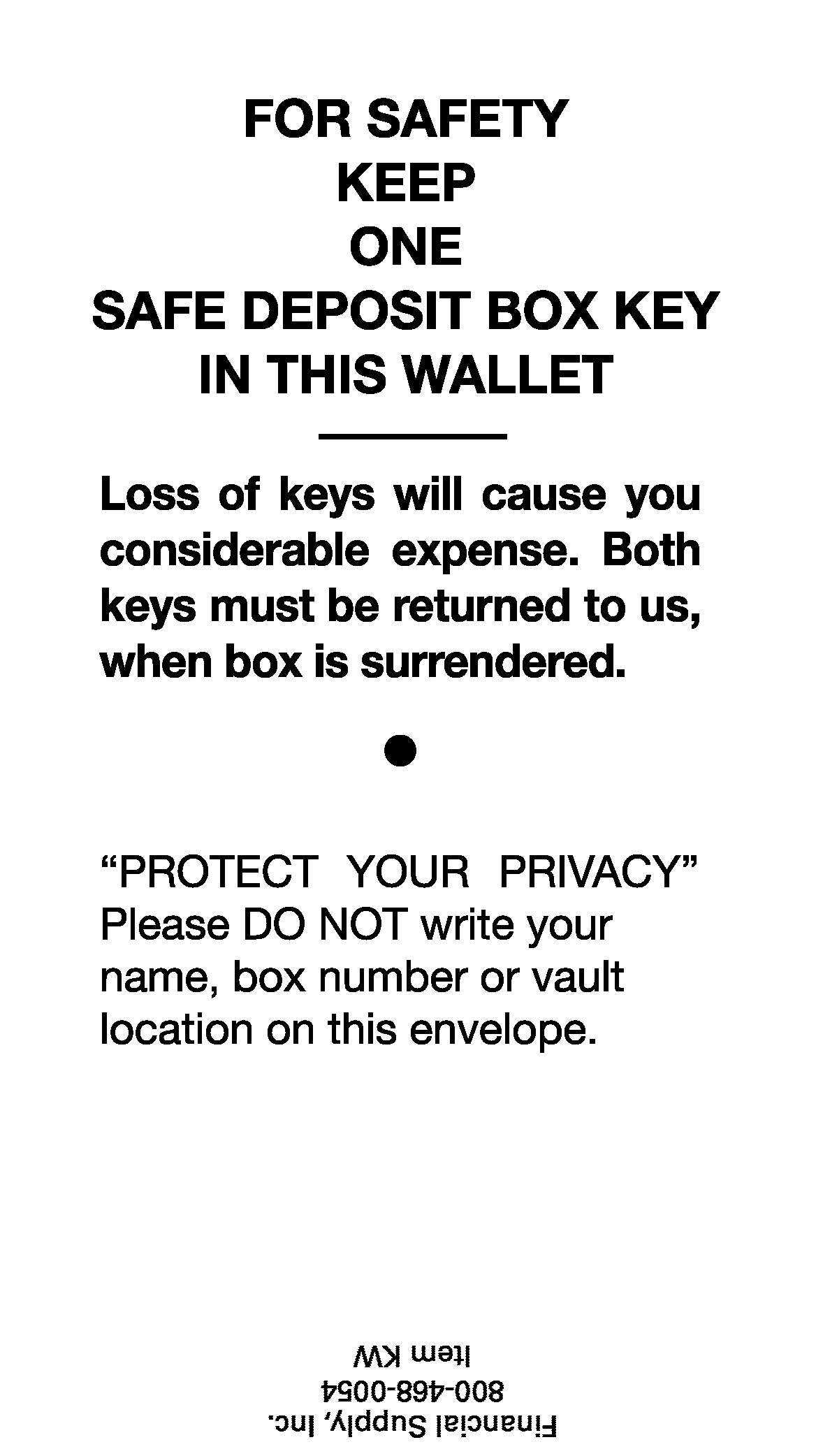 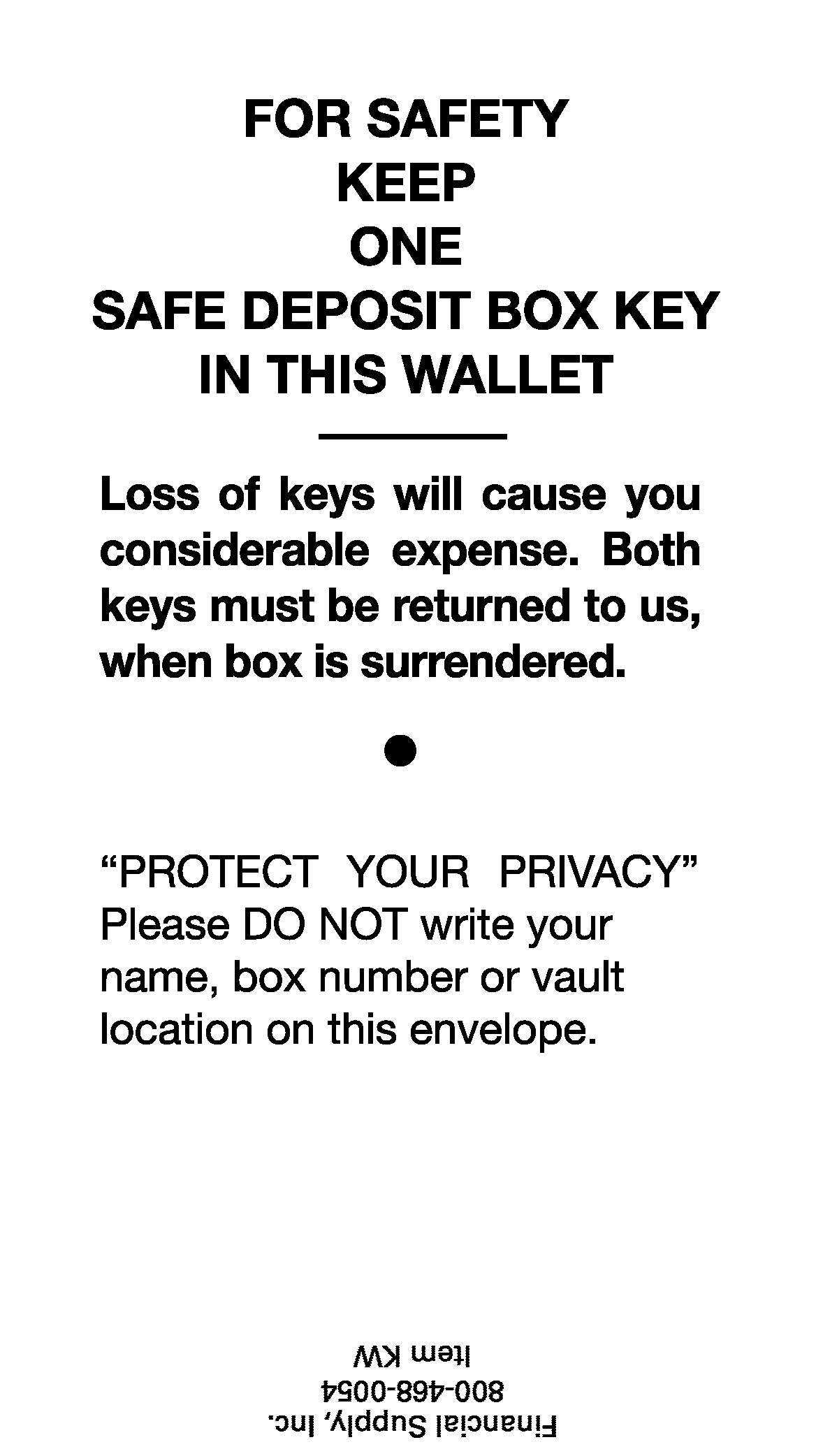 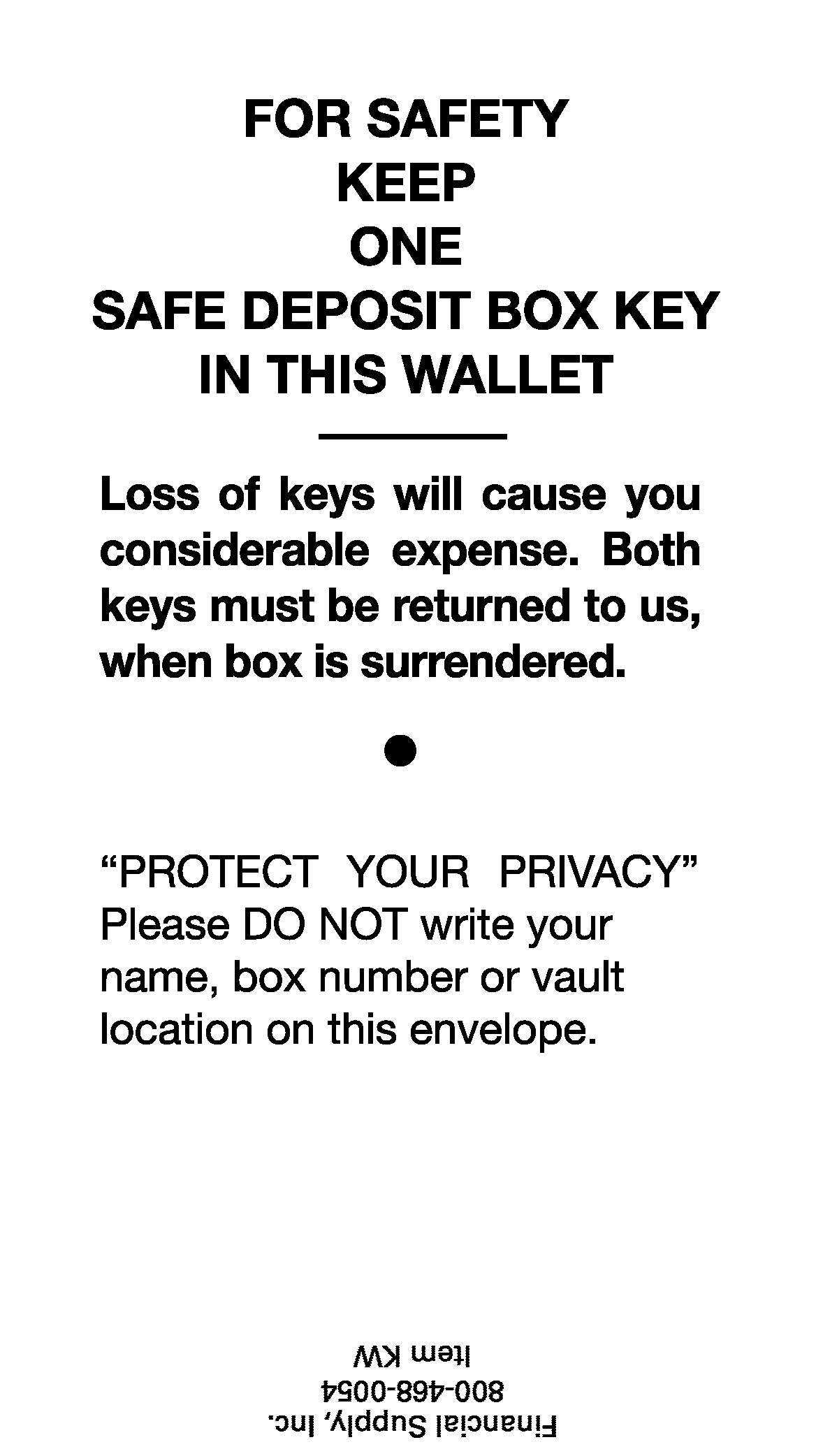 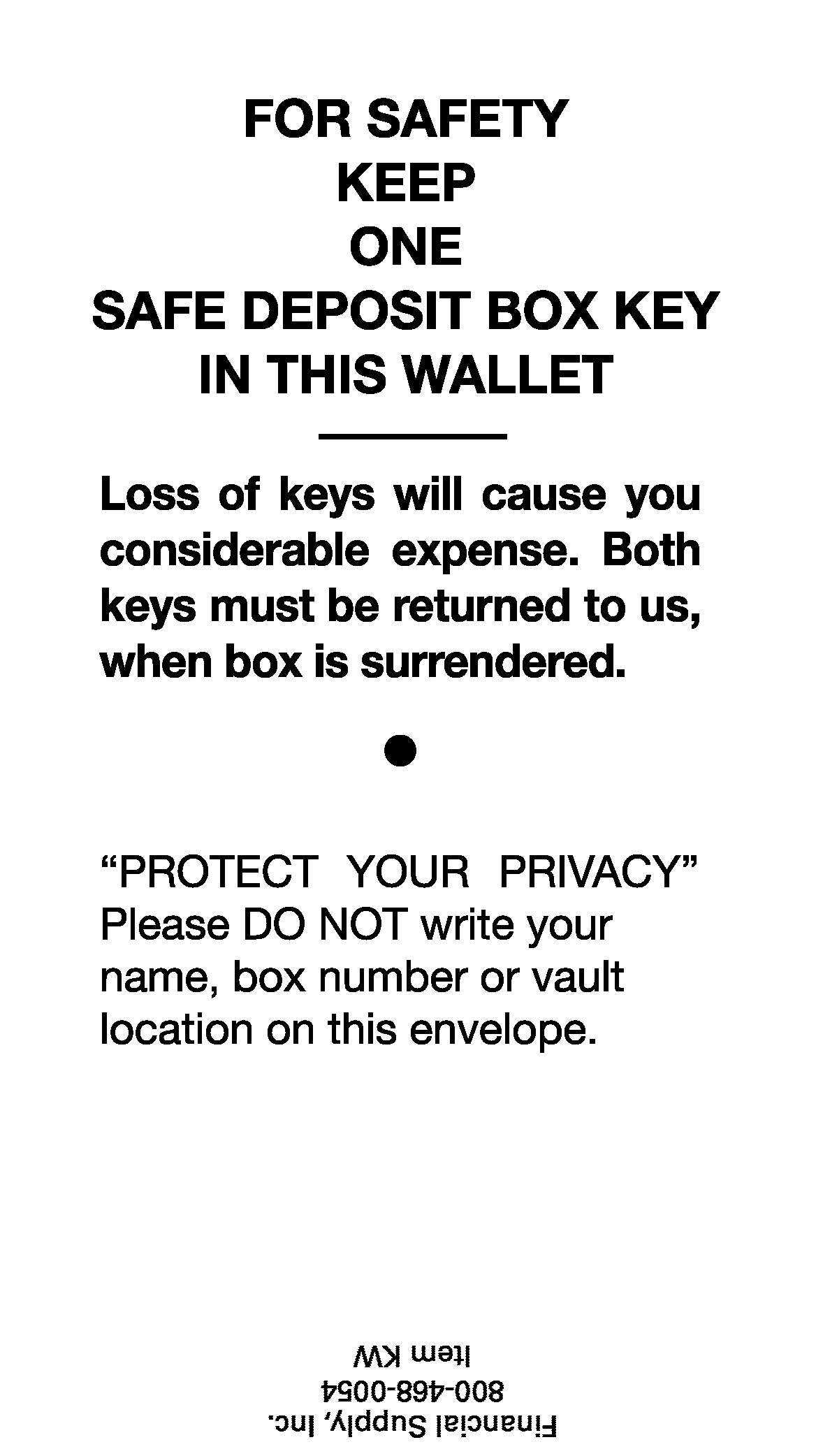 # 2273
# 2273
# 2273
# 2273